Existing Process to Include Emissions Costs in VC


RCWG
ERCOT Staff
June 25, 2024
Current Emissions Index Prices
Originally determined while EPA’s Clean Air Interstate Rule (CAIR) was effective (March 2011).

Index prices selected based on annual trading programs rather than seasonal programs.

The goal in 2011 was to calculate costs of NOx and SO2 that were applicable throughout the year.

The Cross-State Air Pollution Rule (CSAPR) replaced EPA’s 2005 CAIR on January 1, 2015, but prices used by ERCOT remain as Cross-State annual indices through today.

Seasonal emissions cost calculations may require a new VCMRR as more changes are needed for the VC Manual.
2
Current Emissions Index Prices
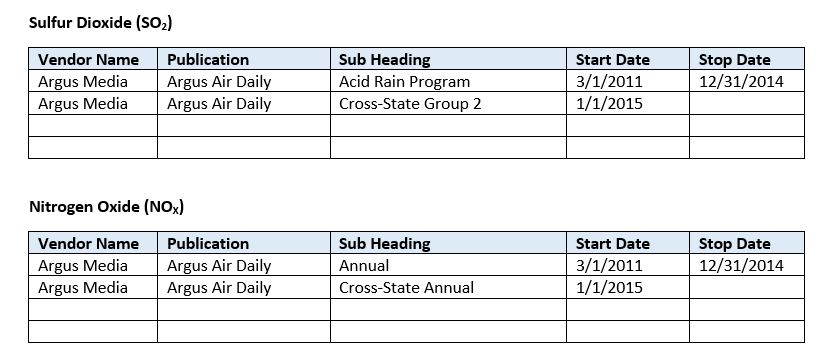 Over the last several years, few trades are taking place due to ongoing uncertainty over EPA’s Good Neighbor Plan implementation.
3
Appendix:  Emissions Costs Calculations
4
Emissions Cost in Startup O&M
Equation 4:  Equation for Calculation of Verifiable Startup Emission Costs1
Verifiable Startup Emission Cost ($/Start) = RAFCRS * ∑Emission Rate i * Emission Cost Index i 
 
Where            RAFCRS = Quantity of approved startup fuel consumed by Resource (including fuel used to shutdown Resource (MMBtu/Start)
	Emission Rate i = Quantity of emission i emitted by resource (lbs/MMBtu)
Emission Cost Index i = Published cost index of emission i ($/lb) 
i = Index for each emittent approved for inclusion in Startup Cost
Inputs: 	NOX Annual Index Price:  $3/short ton
	SO2 Annual Index Price:  $2/short ton

Sample Startup Fuel Consumption (RAFCRS): 3,000 MMBtu/Start
Sample Startup NOX produced: 0.15 lb/MMBtu
Sample Startup SO2 produced: 0.0006 lb/MMBtu
Emissions Cost = $3,000 * [(0.15 * $3)/2000 + (0.0006 * $2)/2000]
Emissions Cost = $3,000 * [0.000225 + 0.0000006]
Emissions Cost = $0.6768 per start
1 Appendix 5:  Specification of Relevant Equations
5
Emissions Cost in O&M at LSL
Equation 5:  Equation for Calculation of Verifiable Minimum-Energy Emission Costs1
Verifiable Minimum-Energy Emission Costs ($/MWh) = [AHR] * ∑Emission Rate i * Emission Cost Index i 
 
Where	AHR = Average heat rate at Minimum Energy (MMBtu/Hr)
	Emission Rate i = Quantity of emission i emitted by resource (lbs/MMBtu)
	Emission Cost Index i = Published cost index of emission i
	i = Index of each emittent approved for inclusion in Minimum-Energy Cost
Inputs: 	NOX Annual Index Price:  $3/short ton
	SO2 Annual Index Price:  $2/short ton

Sample Avg Heat Rate at LSL:  10 MMBtu/MWh
Sample NOX produced at LSL: 0.12 lb/MMBtu
Sample Startup SO2 produced: 0.0006 lb/MMBtu
Emissions Cost = 10 * [(0.12 * $3)/2000 + (0.0006 * $2)/2000]
Emissions Cost = 10 * [0.00018 + 0.0000006]
Emissions Cost = $0.001806 per MWh
1 Appendix 5:  Specification of Relevant Equations
6
Next Steps
Questions?
7